Изображения, даваемые линзой
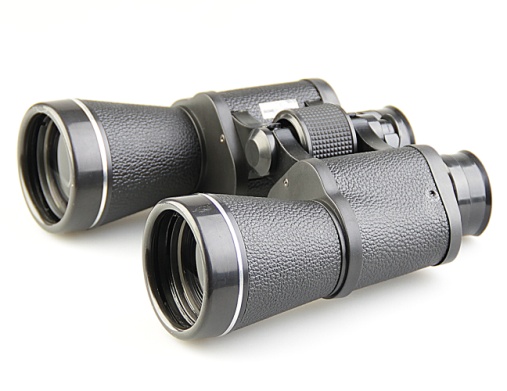 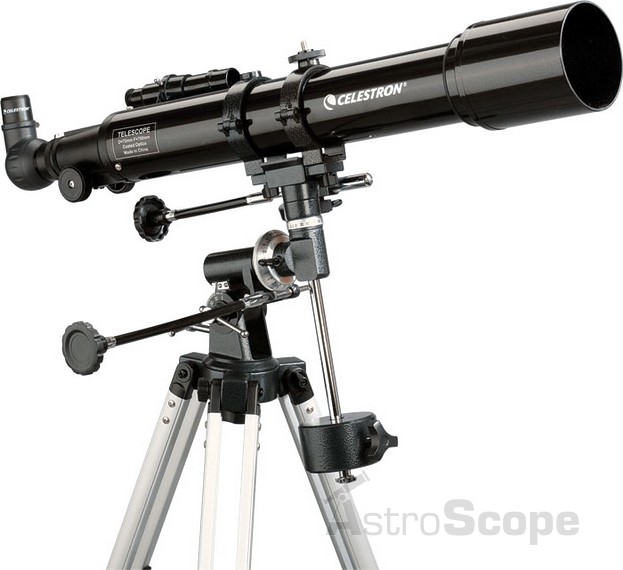 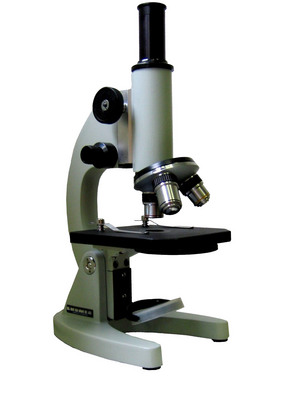 Домашнее задание:
§ 67, упр. 34 (2,3)
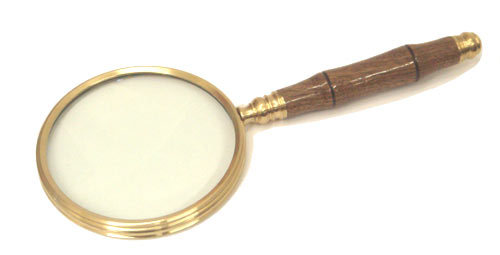 F
F
F
F
F
F
Основные линии и точки линзы
О
F
F
2F
2F
F
F
F
F
F
F
Ход лучей в собирающей линзе
О
2F
F
2F
F
F
F
F
F
F
F
Ход лучей в рассеивающей линзе
О
2F
F
F
2F
Характеристика изображения
1) увеличенное / уменьшенное / равное по размеру предмету;
2) прямое / перевернутое;
3) действительное / мнимое.
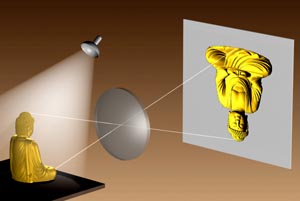 F
F
F
F
F
F
Два замечательных луча
Луч, падающий параллельно главной оптической оси, после преломления проходит через фокус.
1
2
О
F
F
2F
2F
2.  Луч, проходящий через оптический центр линзы, не преломляется.
F
F
F
F
F
F
Получение изображениясветящейся точки
S
О
F
F
2F
2F
S`
F
F
F
F
F
F
Получение изображения предмета, расположенного за двойным фокусомd > 2 F
Действительное,
перевернутое,
уменьшенное.
2F
F
2F
О
F
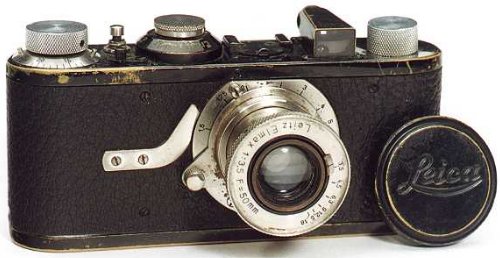 F
F
F
F
F
F
Получение изображения предмета, расположенного между фокусом и двойным фокусомF < d < 2 F
Действительное,
Перевернутое,
увеличенное
А1
В
О
F
2F
F
2F
А
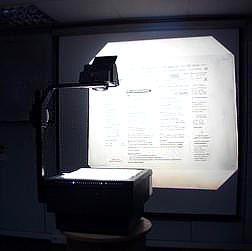 В1
F
F
F
F
F
F
Получение изображения предмета, расположенного в точке двойного фокусаd = 2 F
Действительное
Перевернутое
Равное по размеру
О
2F
F
F
2F
F
F
F
F
F
F
Получение изображения предмета, расположенного в фокусе собирающей линзыd = F
О
2F
F
F
2F
F
F
F
F
F
F
Получение изображения предмета, расположенного перед главным фокусом: d < F
Прямое 
Увеличенное
мнимое
О
2F
F
F
2F
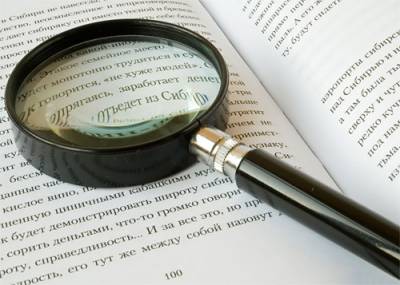 F
F
F
F
F
F
Получение изображения предмета в рассеивающей линзе
Прямое
Уменьшенное
мнимое
О
2F
F
F
2F
Закрепление
1. В зависимости от чего меняются изображения, даваемые линзой?

Можно ли с помощью вогнутой линзы получить действительное изображение?

Какие изображения называются мнимыми?
Повторение
Главная оптическая ось – прямая, на которой лежат центры сферических поверхностей, ограничивающих линзу.

Главный оптический центр линзы – точка, лежащая на главной оптической оси в центре линзы.

Фокус – точка, в которой после преломления собираются лучи, падавшие на линзу параллельно главной оптической оси.